FRANCISCO I
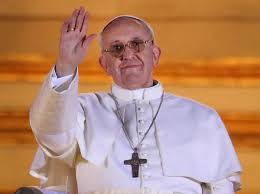 Jorge Mario Bergoglio
Nació el 17 de diciembre de 1936 en Buenos Aires (Argentina).
De pequeño trabajó de portero de discoteca y limpiando en una floristería  trabajó brevemente como técnico químico antes de entrar al seminario como novicio de la Compañía de Jesús
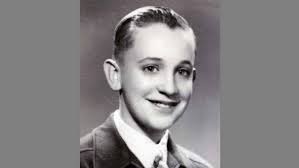 Con 21 años, en 1957 decidió convertirse en sacerdote.

Fue ordenado sacerdote en 1969. De 1973 a 1979

Fue consagrado obispo titular de Auca el 20 de mayo de 1992
El 28 de febrero de 1998 fue nombrado Arzobispo de Buenos Aires.
El 21 de febrero de 2001, el Papa Juan Pablo II lo nombró Cardenal
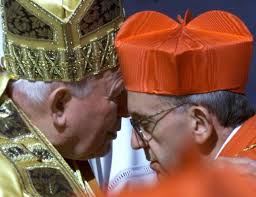 Tras la renuncia del Papa Benedicto XVI, fue nombrado el Papa de la iglesia católica el día 13 de marzo de 2013  en la quinta votación efectuada durante el segundo día de cónclave.
Es el 266º Papa de la iglesia católica y se hizo llamar Francisco en honor a San Francisco de Asis.
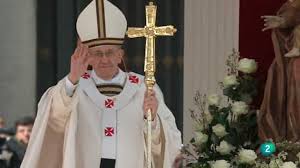 FIN